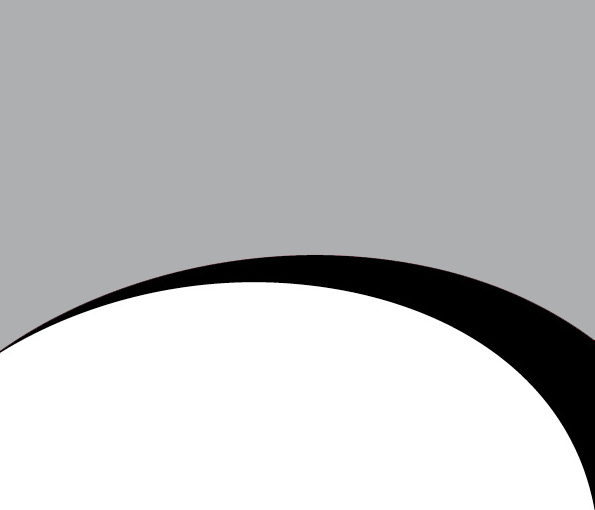 Implementing a skidding policy in London
Chris Kennedy, Martin Sachs, Mark Stephenson
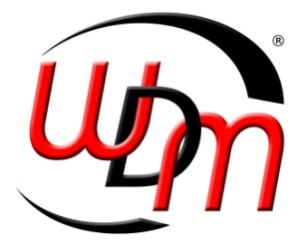 W.D.M. Limited
North View, Staple Hill, Bristol BS16 4NX
Telephone: 0117 956 7223  Web: www.wdm.co.uk
The road network
London main road network
2156 km overall network length
585km Transport for London Road network 
1,571km of Borough Principal Roads
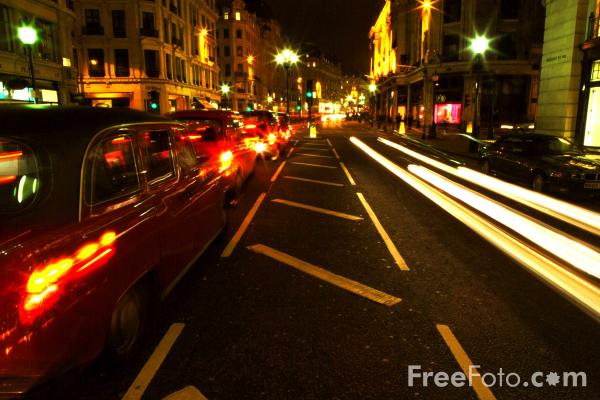 Governance arrangements
Transport for London (TfL)
32 Boroughs and the City of London
All are highway authorities with own policies, budgets and different priorities
London Mayor’s Transport Strategy (MTS) sets out the overall transport objectives
TfL allocate ‘London wide’ 
    money to Boroughs
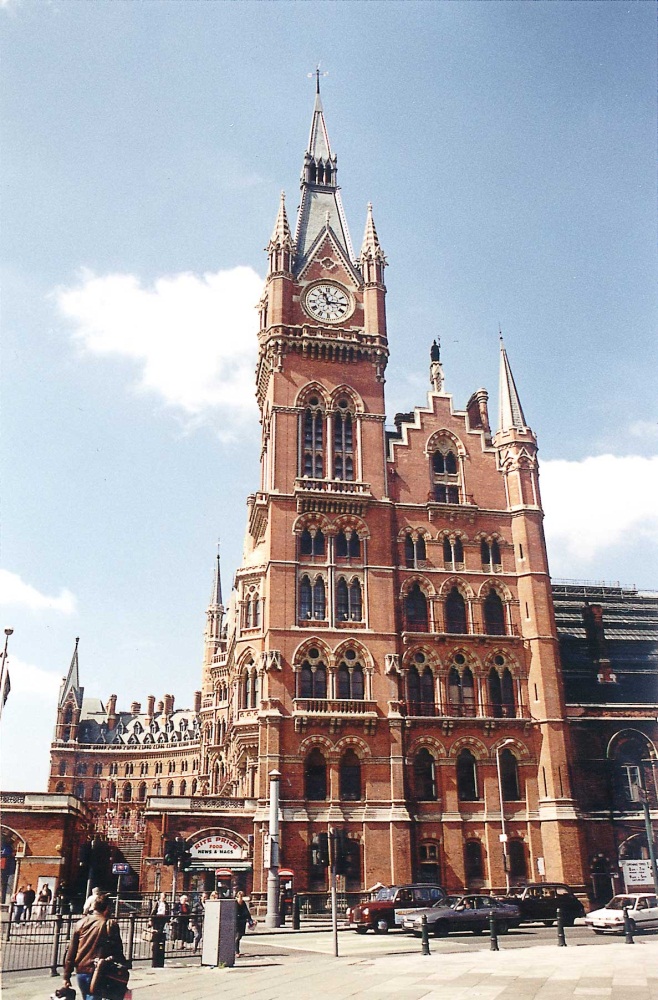 [Speaker Notes: Mayors transport study published in 2010]
Project aim – to support the MTS
‘safer roads through better 
design and road safety engineering’
To take a risk based approach to setting investigatory levels
To develop a common approach to the management of skidding resistance throughout the city
Provide tools and guidance for the Borough Engineers to apply
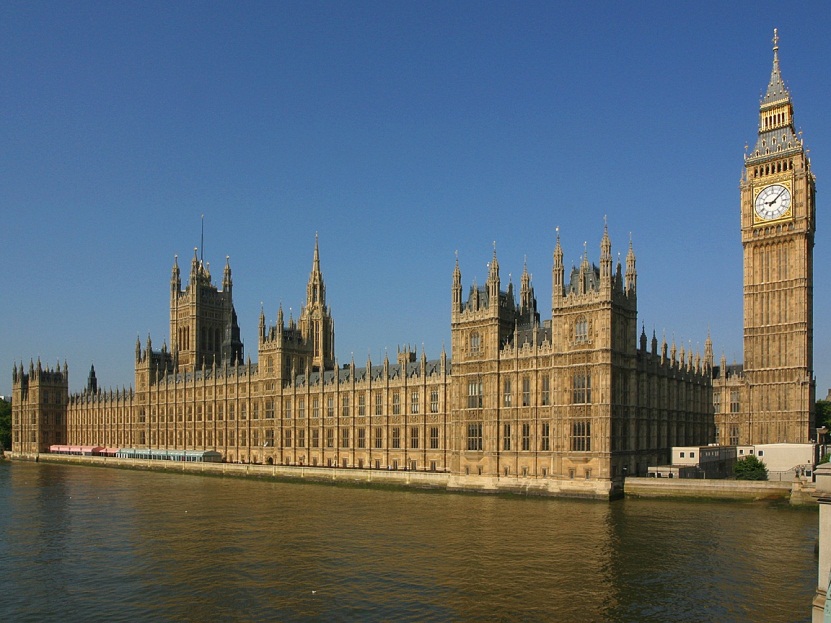 Project outcomes
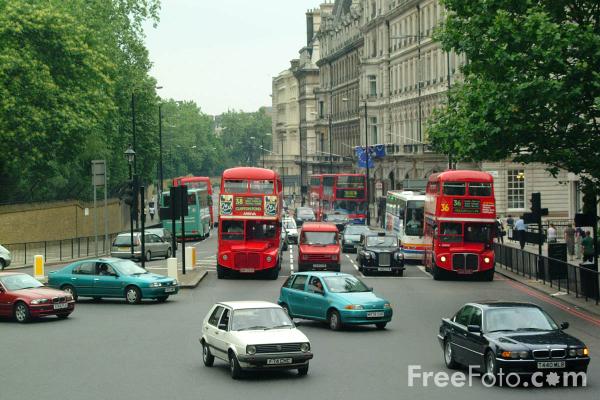 [Speaker Notes: Suggestion is that the current work is most relevant for presentation]
Measurement of skid resistance
Surveys carried out annually using SCRIM® over the whole network
Establishing site categories
Approach to Junctions
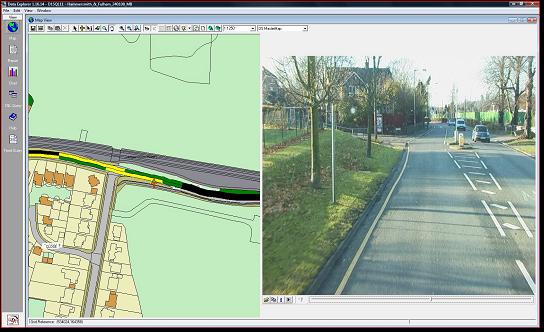 The length of an Approaches to Junctions are nominally 50m leading up to the junction and the length across the junction.  This may include the start of a new section.
Establishing site categories
Multiple Junction
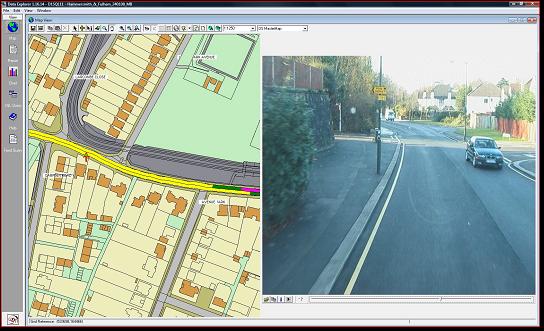 Where there were occurrences of multiple junctions or other busy accesses the Approach to Junction categories were joined together.
Establishing site categories
Approach to crossings
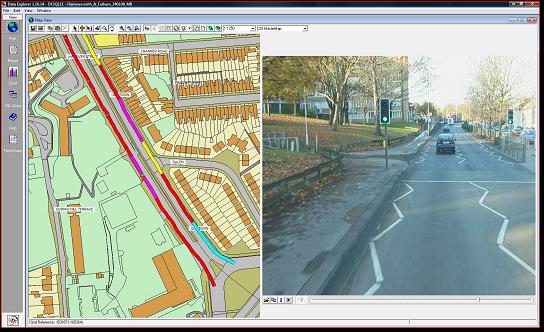 The 50m approach and extent of pedestrian crossings were categorised.
Crash rate vs skid resistance study
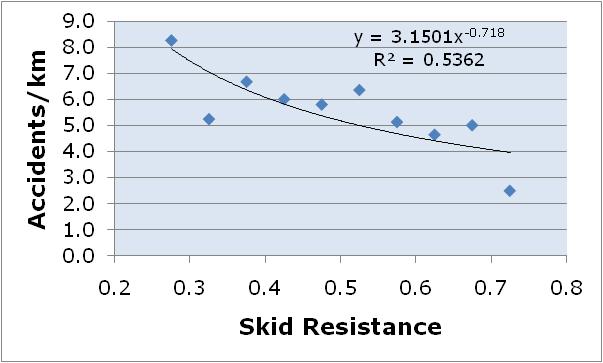 Crash rate
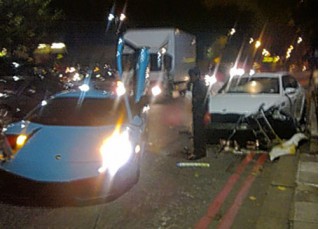 Advice given on factors to consider when establishing investigatory levels
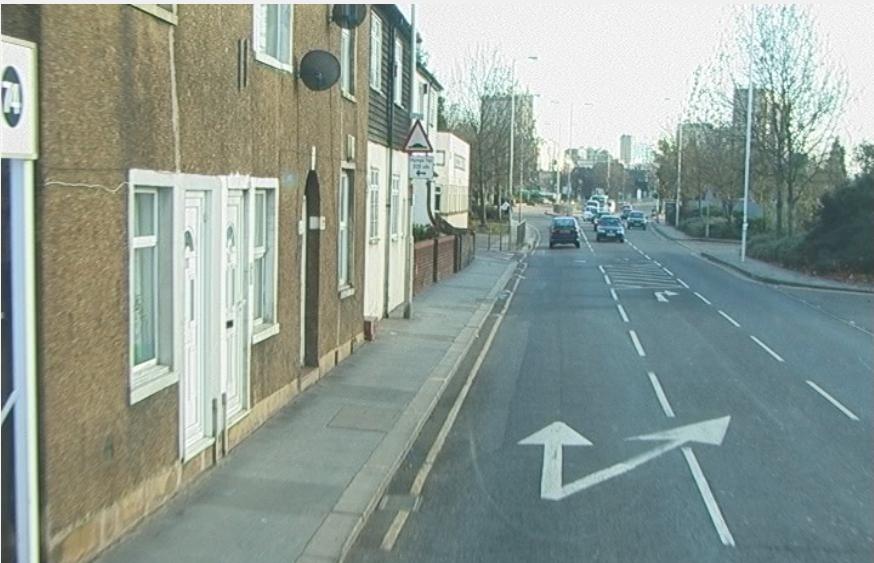 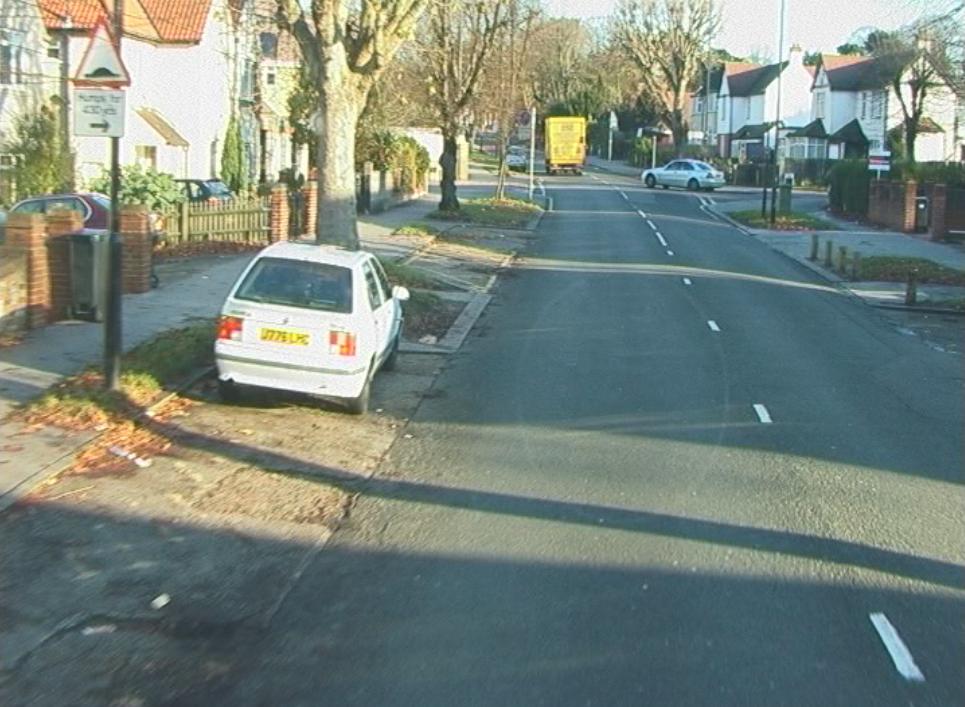 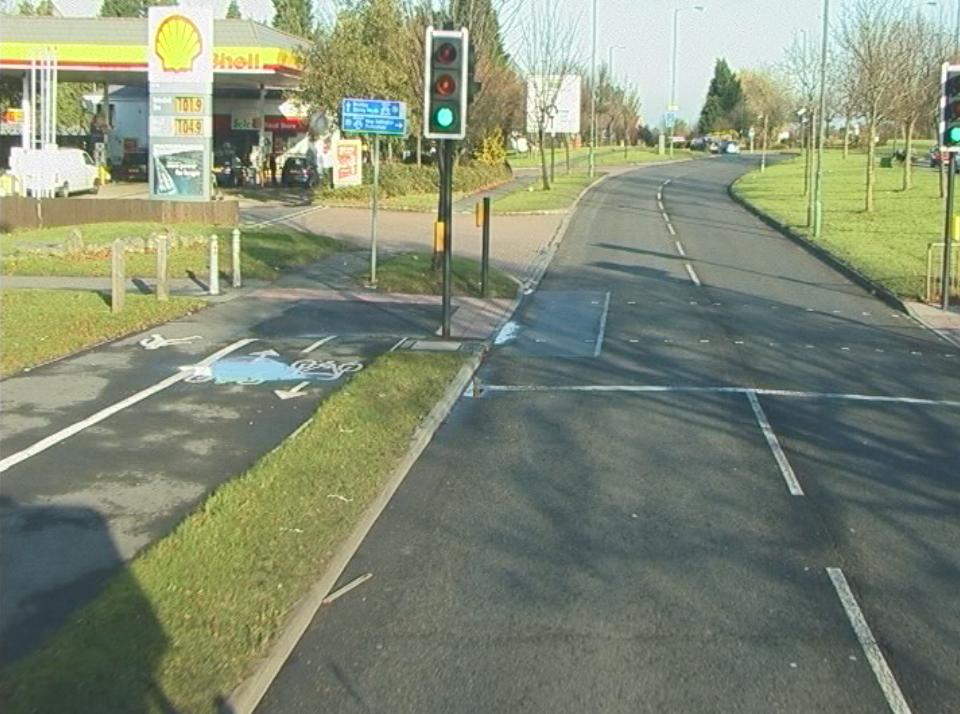 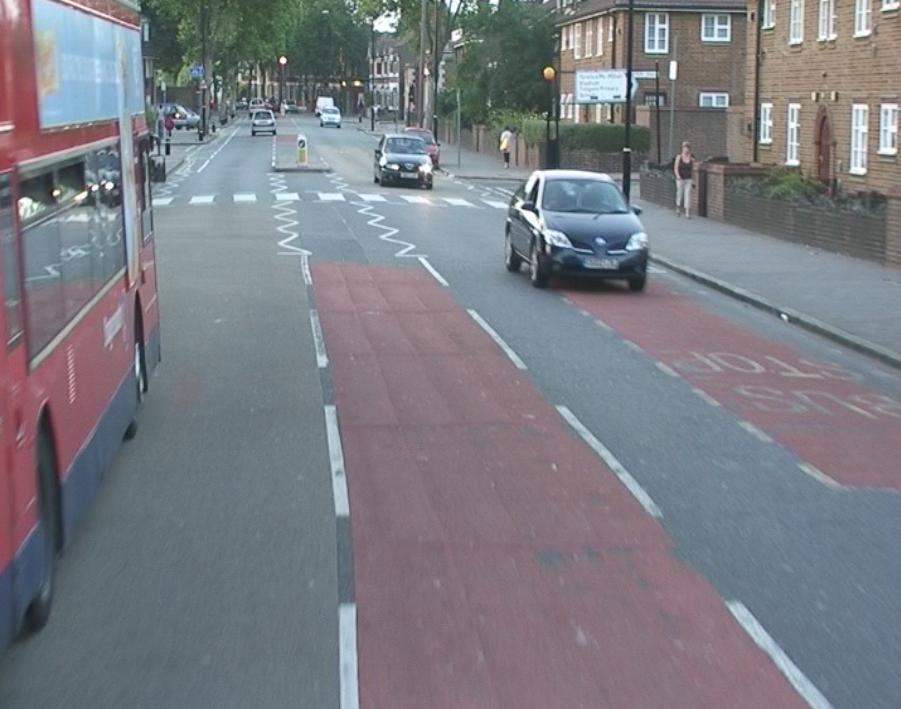 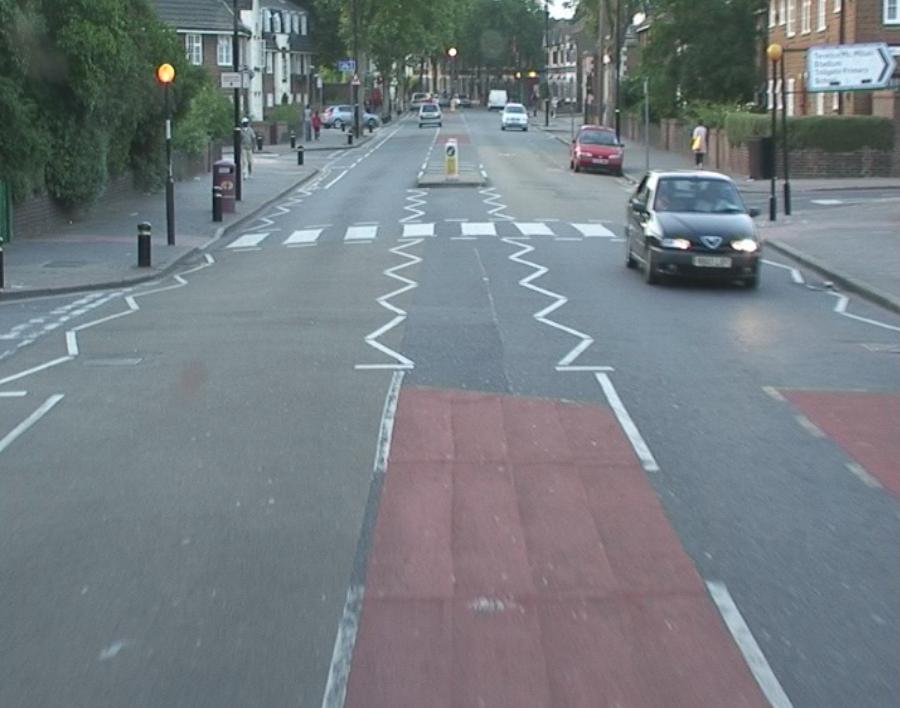 Deficiency listing
Initial processing of data indicated 39% overall deficiency (below IL)
1,122 lane km of sites
16,661 separate locations/ events
Concern about capacity to undertake investigations
Need to develop tools to prioritise sites
3 year crashes fitted to network and processed with SCRIM data
[Speaker Notes: Significant discrepancy between borough

Best (Kingston) 19% deficiency – 46 P1,P2 and P3 sites
Worst (Enfield) – 59% deficiency – 224 P1, P2 and P3 sites]
Prioritisation model
2010 site priorities
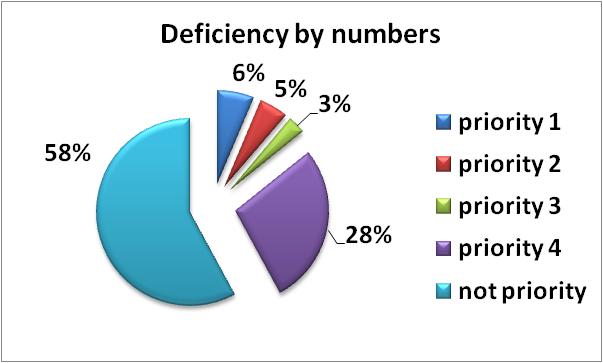 [Speaker Notes: 87% of the P1 sites are ‘approaches’ 
73% of these have just 1 wet crash]
Deficiency listing
Separate lists for each borough/ TfL
Updated annually with SCRIM survey and 1 year of crash data
Provided as listing and GIS layers
Boroughs encouraged to set investigation standards
No of sites
Extent of deficiency 
Priority sites
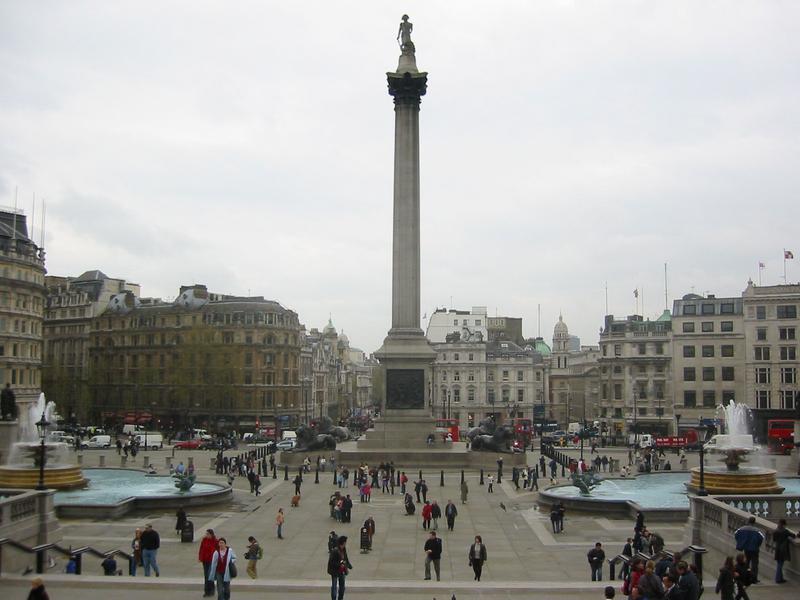 Example Deficiency Map
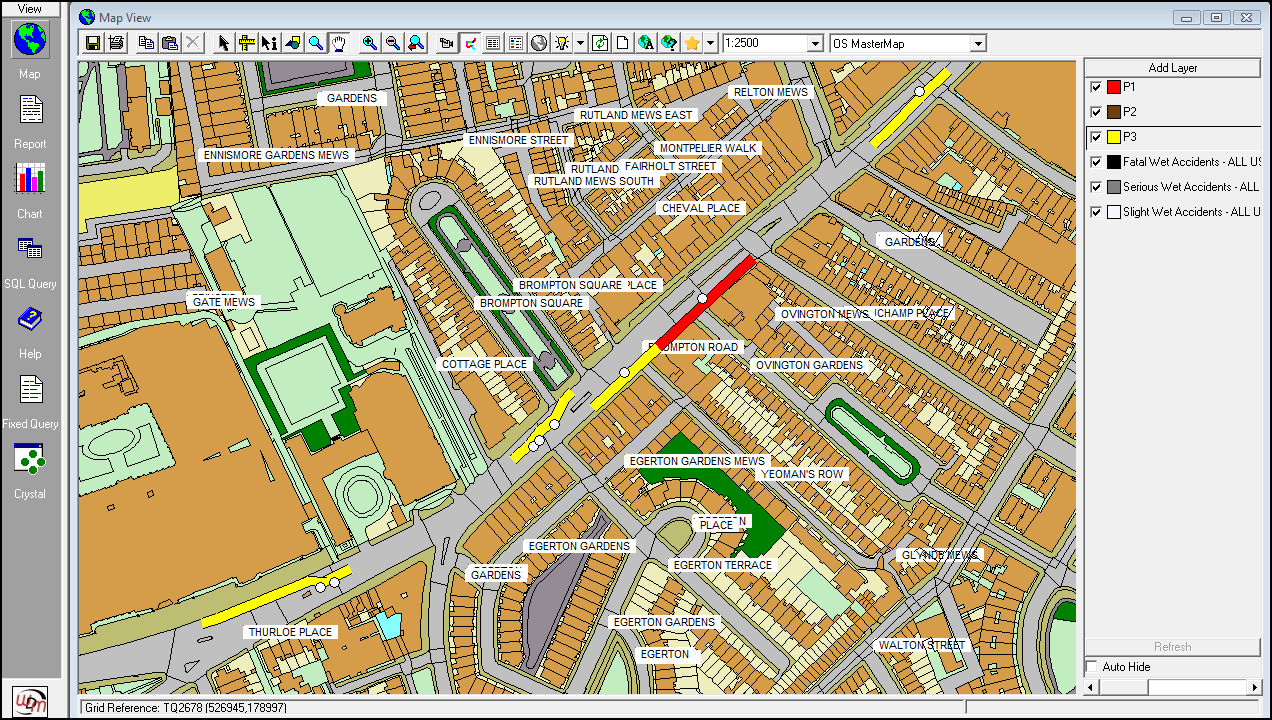 [Speaker Notes: Sample from TFL – A4 through Knightbridge]
Pan London listing
Desire to establish method to allocate centrally held funding to TfL and 33 boroughs
Concern that the deficiency listing identified priority 1 sites with 1 accident where case to treat was marginal
TFL allocate funding and required transparency
Methodology agreed with project board
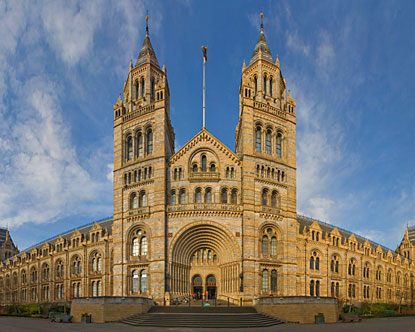 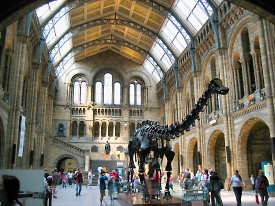 Pan London listing
Methodology considers
SCRIM deficiency
Wet crash numbers
Dry crash numbers
Crash severity
Site length
Traffic flows
To apply a site score to all the sites listed in London
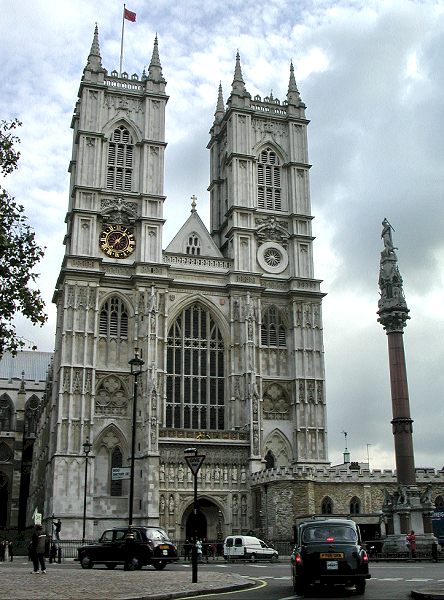 [Speaker Notes: Weightings use

SCRIM def 		35
Wet accident/km	30
Dry accident/ km	10
Number of KSI	25
Traffic		5  ( final sort for otherwise equal sites – low traffic flows score more highly)]
Benefits of the skid policy
A Summary of the Process
Annual skid survey
Review site category and IL’s on 3 year cycle
Update crash data for current year and produce 3 year averages
Borough/
TfL databases
Programme for maintenance in priority order within funds available
Produce deficiency lists for current year
Update site category and IL’s
Investigate deficient sites  in priority order within limits of resources available.
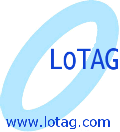 Conclusions
Evidence based approach to setting IL’s introduced
Methodology  to prioritise sites London wide established
Resulted in fair allocation of funding from TfL
Individual highway authorities maintain their independence but within the strength of a single skid policy across London’s primary network.
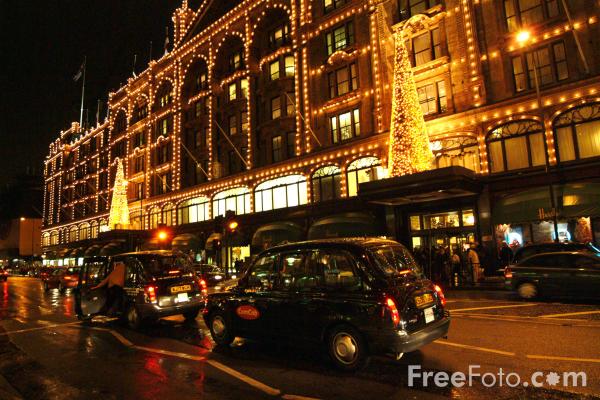 [Speaker Notes: Various options tested]
Thank you